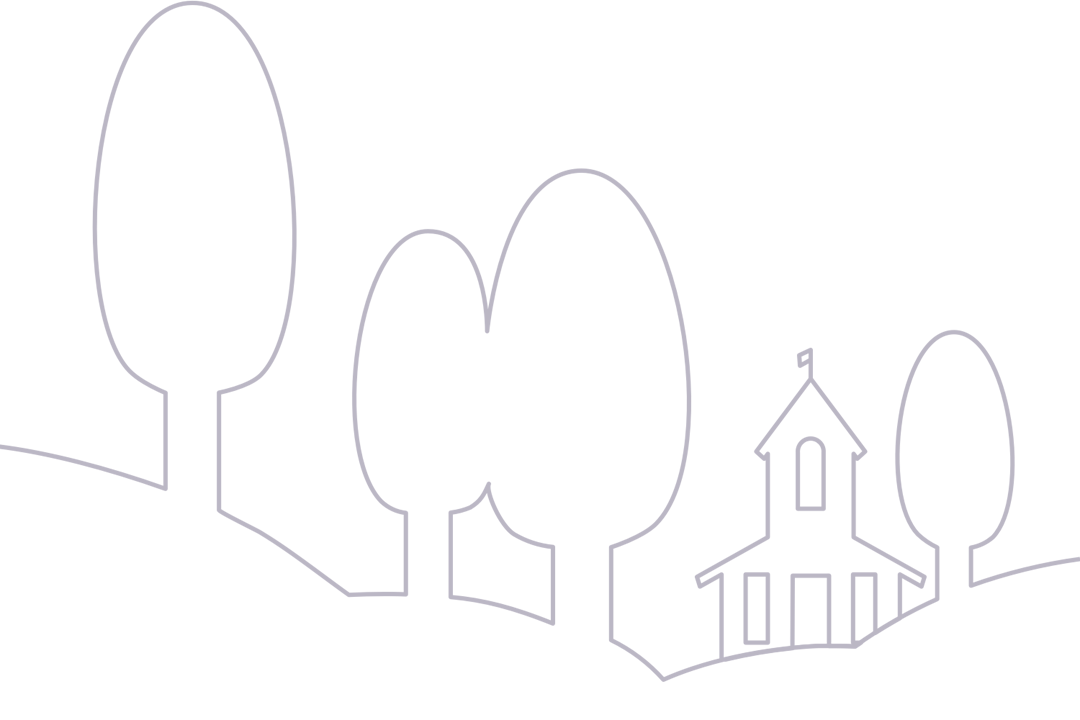 DOT-ZL
DOT-ZL voorziet in objectieve inzichten ondersteunend aan het programma rondom het regioplan Zuid-Limburg`
Advies bij concretiseren en monitoren doelstellingen

Meten van de opgestelde KPI’s

Onderbouwen van de Snell````````````````e Toets

Onderbouwen van Transformatieplannen

Faciliteert evaluatief onderzoek en onderzoek naar gerealiseerde impact

Helpt met prioritering van onderwerpen/initiatieven

Ziet kansen in verbinding tussen verschillende initiatieven m.b.t. monitoring /evaluatie.

Lerende netwerken in Zuid-Limburg creëren/uitbreiden.
2
Bron: Coördinator DOT-ZL i.o.m. Kwartiermakers ````regionale samenwerking Zuid-Limburg en regiomanager CZ
DOT-ZL functioneert als een coördinerend hub-spoke informatienetwerk
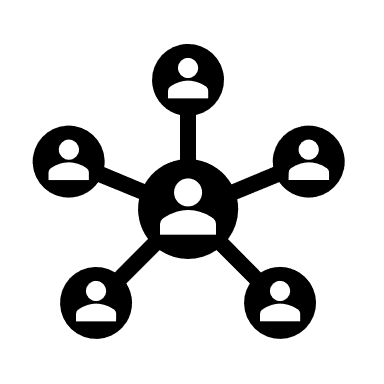 Themaleiders direct verbonden aan het programma van Zuid-Limburg kunnen met vragen direct bij DOT-ZL terecht
Alle andere partijen moeten via de kwartiermakers (netwerkondersteuningsbureau) een aanvraag doen. Zij bepalen vervolgens of de vraag doorgezet wordt aan het DOT.

Voor onderzoek zijn mensen en middelen nodig, daar gaan we samen voor zorgen de komende periode
3
Bron: Coördinator DOT-ZL i.o.m. Kwartiermakers regionale samenwerking Zuid-Limburg en regiomanager CZ